LA MEMORIA RENDE LIBERI
RIFLESSIONI PER IMMAGINI 
DEGLI ALUNNI DELLA SCUOLA PRIMARIA E 
SECONDARIA DI PRIMO GRADO 
DI RENDE CENTRO
Incubi in bianco e nero
Nicoletta Shaermanov, III D  - Scuola Secondaria di primo grado
Voci femminili della Shoah
HANNAH ARENDT
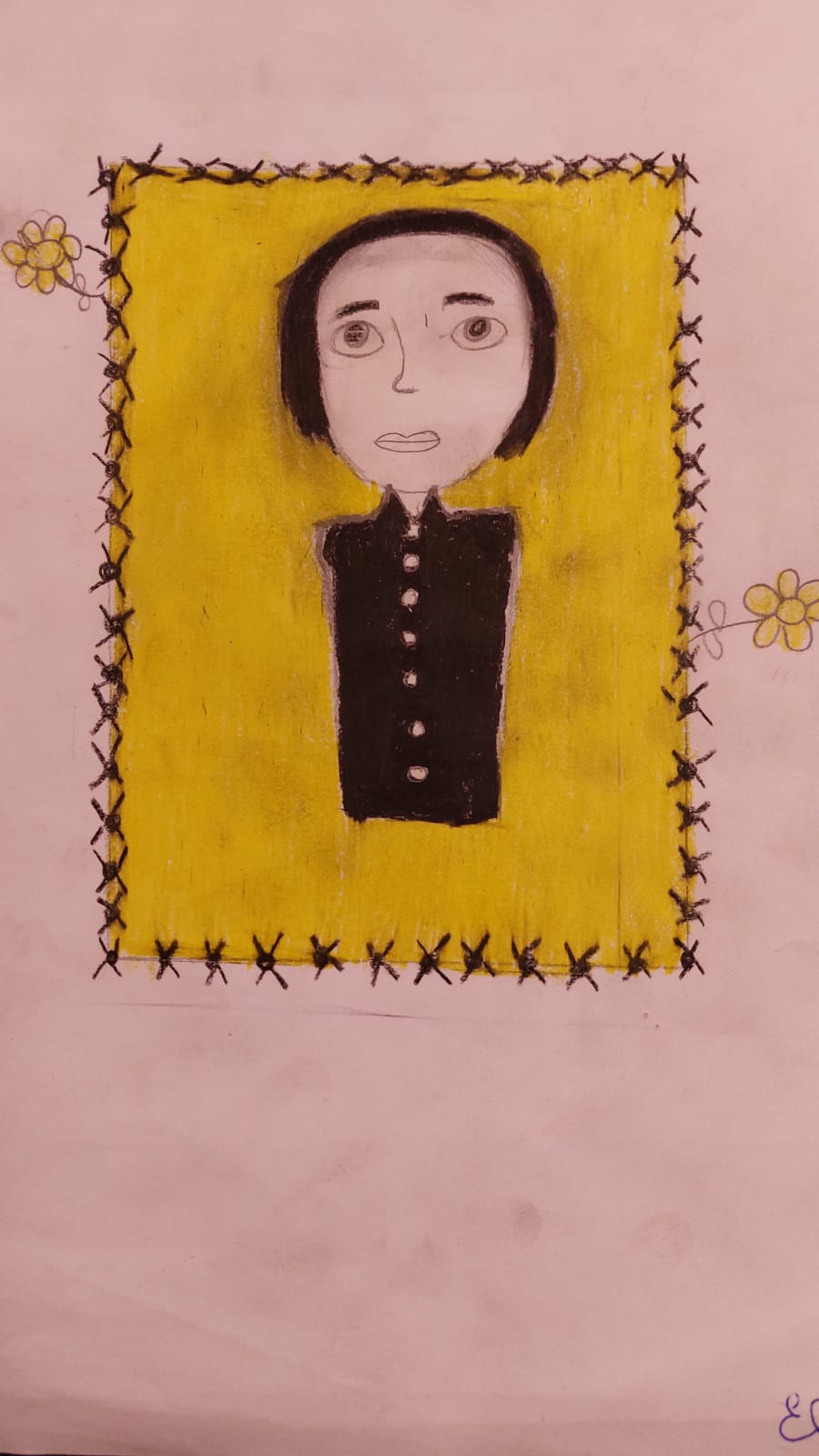 Alunni 5C Scuola Primaria plesso di S. Agostino
Carta d’identità
Alunni 5C Scuola Primaria plesso di S. Agostino
Memoria dell’orrore
Jennifer Klara Orlando, III B  - Scuola Secondaria di primo grado
EDITH BRUCK
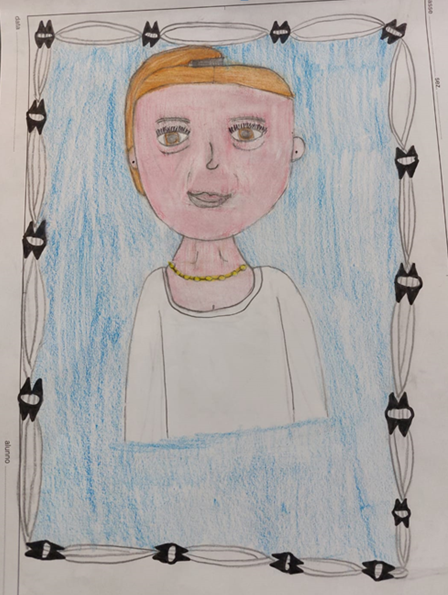 Alunni 5 D Scuola Primaria - plesso di S. Agostino
Carta d’identità
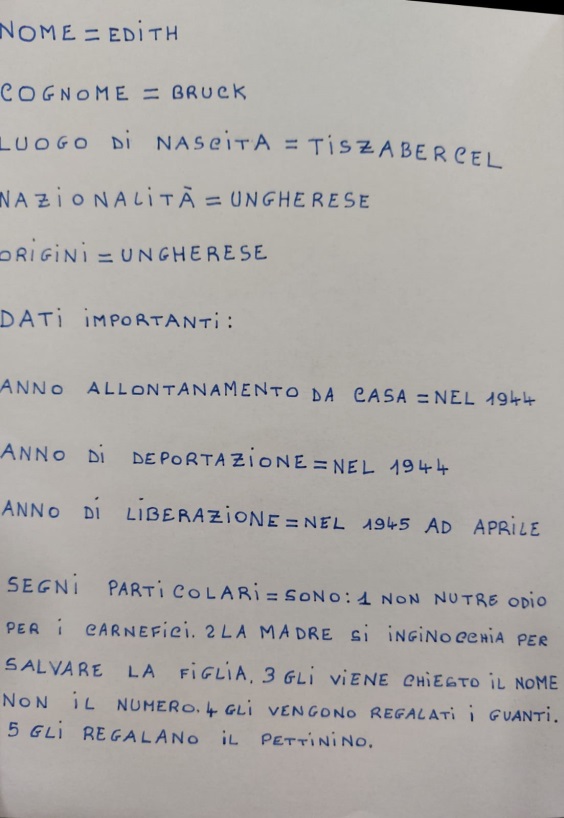 Alunni 5 D Scuola Primaria - plesso di S. Agostino
Corsi e ricorsi storici
Mattia Garritano, I B - Scuola Secondaria di primo grado
Corsi e ricorsi storici
Enrico Nudo, III B - Scuola Secondaria di primo grado
LIA LEVI
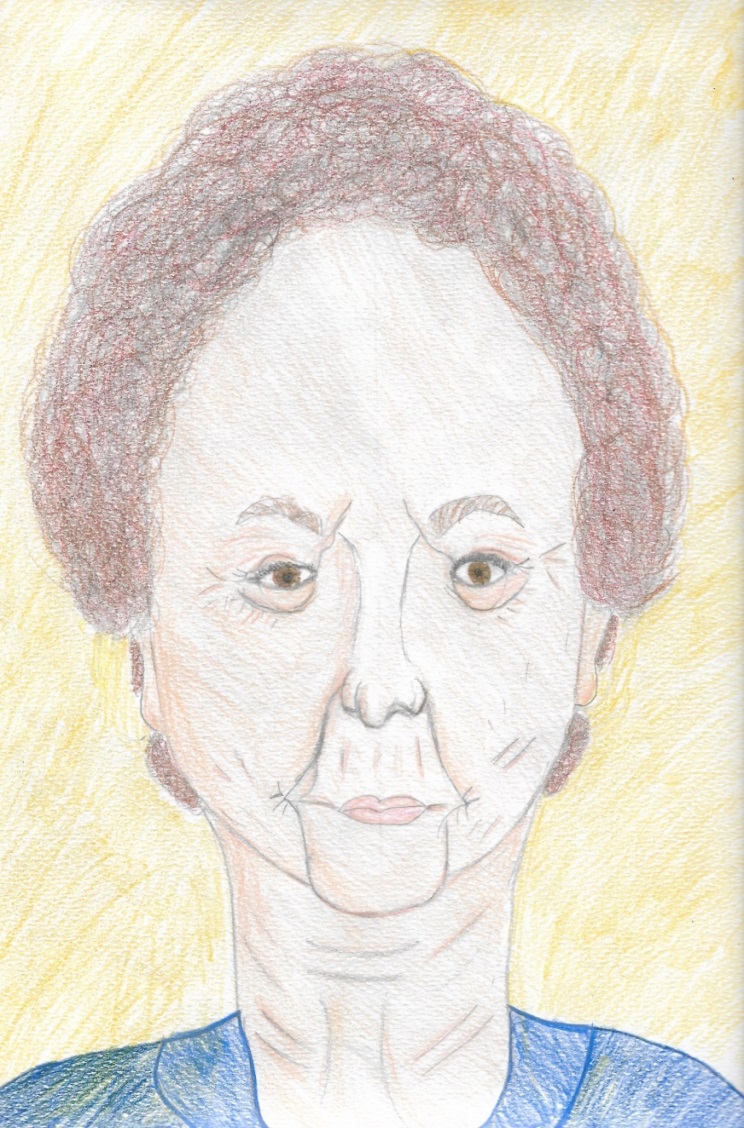 Alunni 5 A Scuola Primaria - plesso di Surdo
Carta d’identità
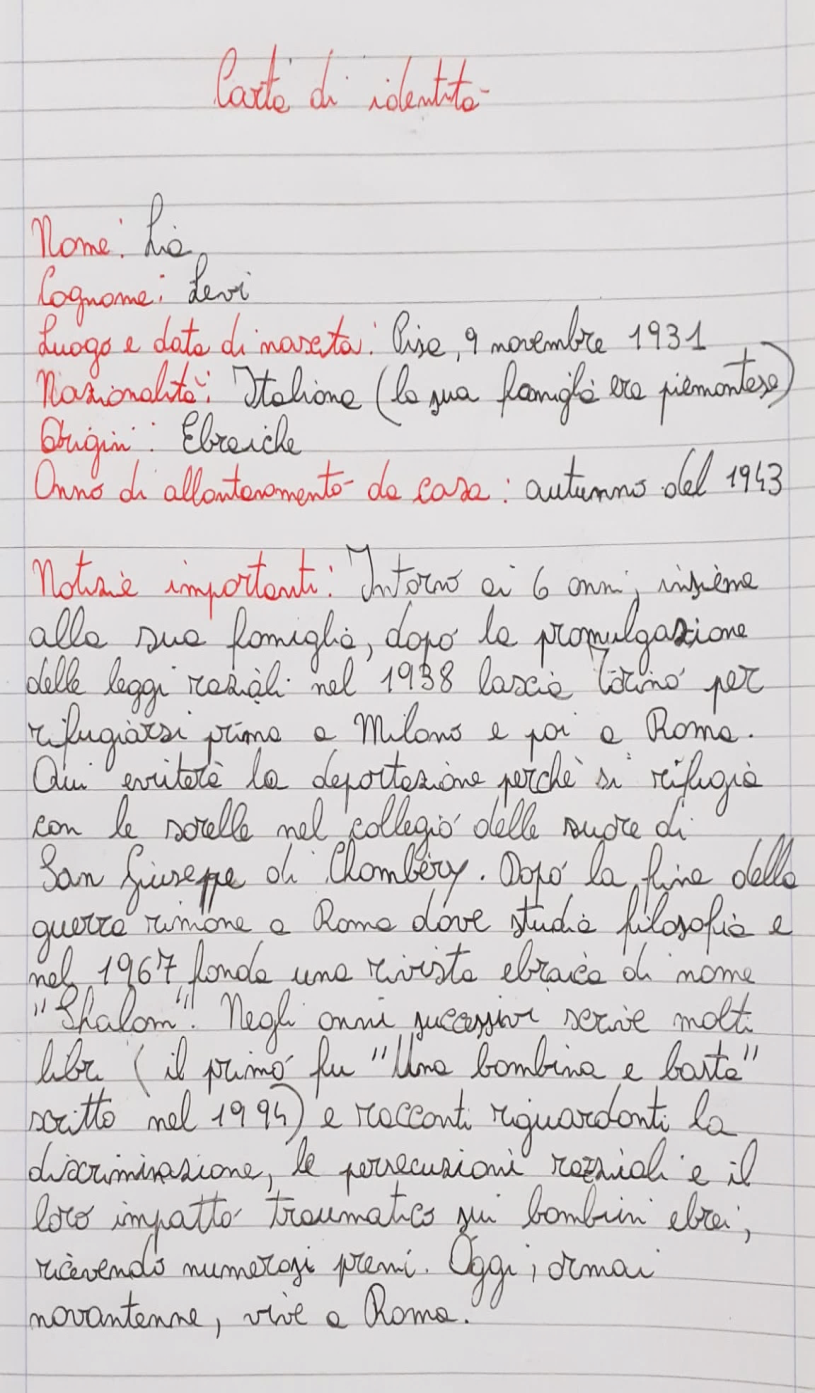 Alunni 5 A Scuola Primaria - plesso di Surdo
Omologazione
Alessio Costantino, III D - Scuola Secondaria di primo grado
ANDRA E TATIANA BUCCI
Alunni 5 A Scuola Primaria - plesso di Saporito
Carta d’identità
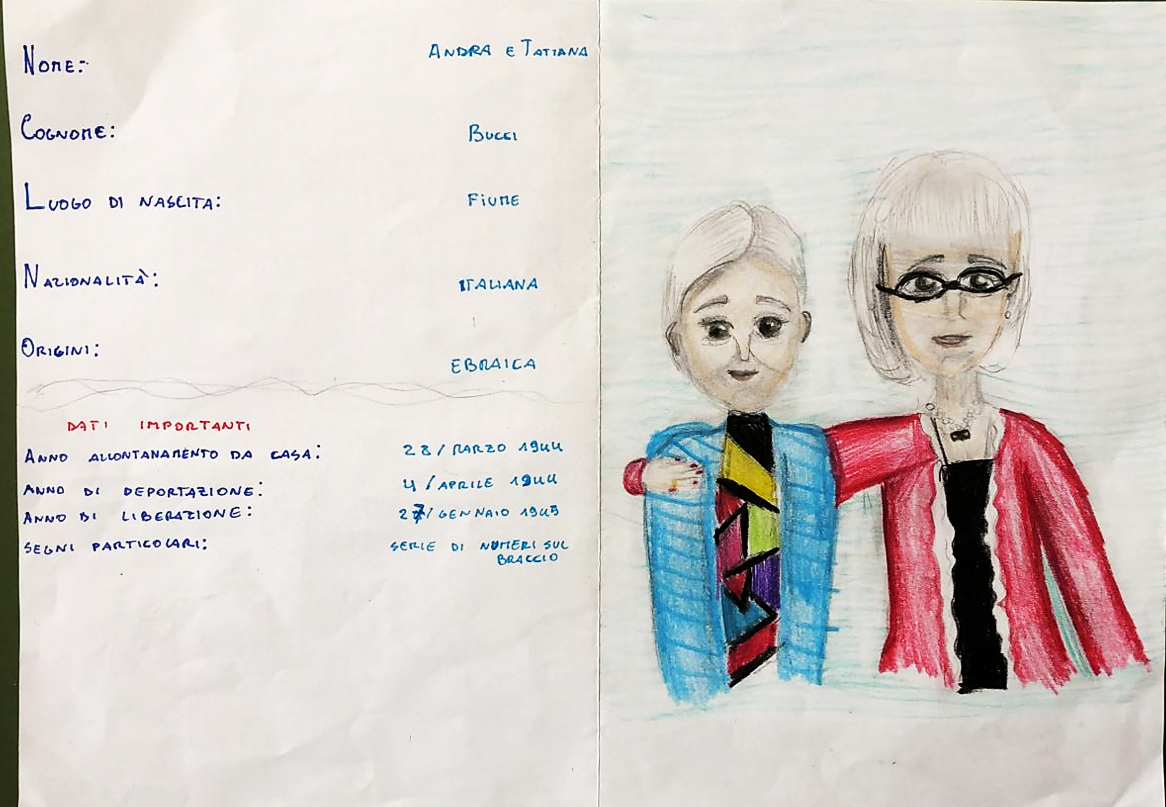 Alunni 5 A Scuola Primaria - plesso di Saporito
Un mondo senza differenze
Eliana Longobucco, III D - Scuola Secondaria di primo grado
ANNE FRANK
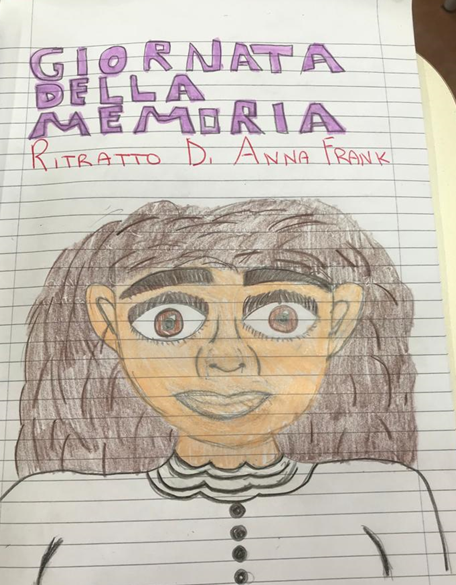 Alunni 5B Scuola Primaria plesso di S. Agostino
Carta d’identità
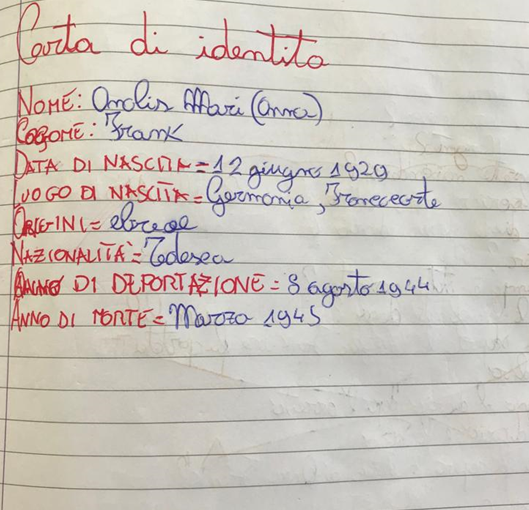 Alunni 5B Scuola Primaria plesso di S. Agostino
Effetti dell’omologazione
Anna Fedele, III D - Scuola Secondaria di primo grado
LILIANA SEGRE
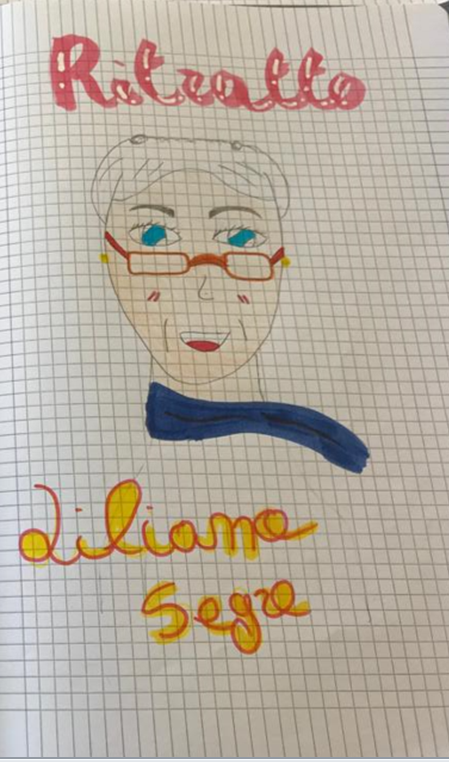 Alunni 5A Scuola Primaria plesso di S. Agostino
Carta d’identità
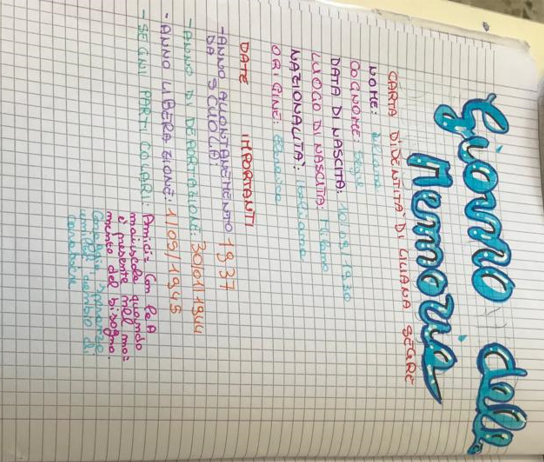 Alunni 5A Scuola Primaria plesso di S. Agostino
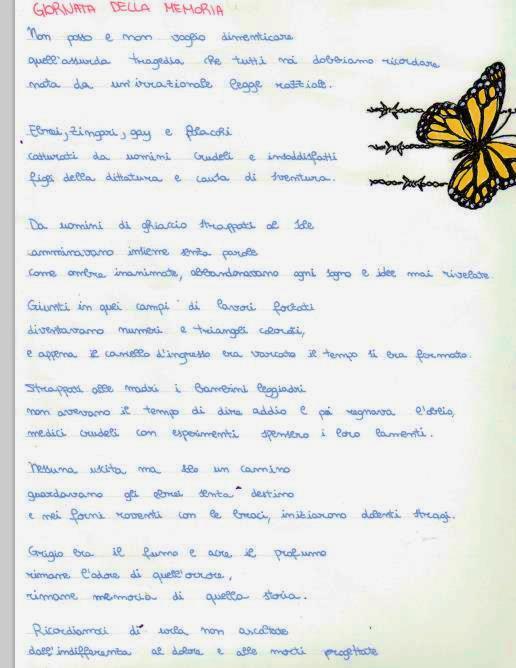 Il potere della parola
Giorgia Amica, III D - Scuola Secondaria di primo grado
TULLIA ZEVI
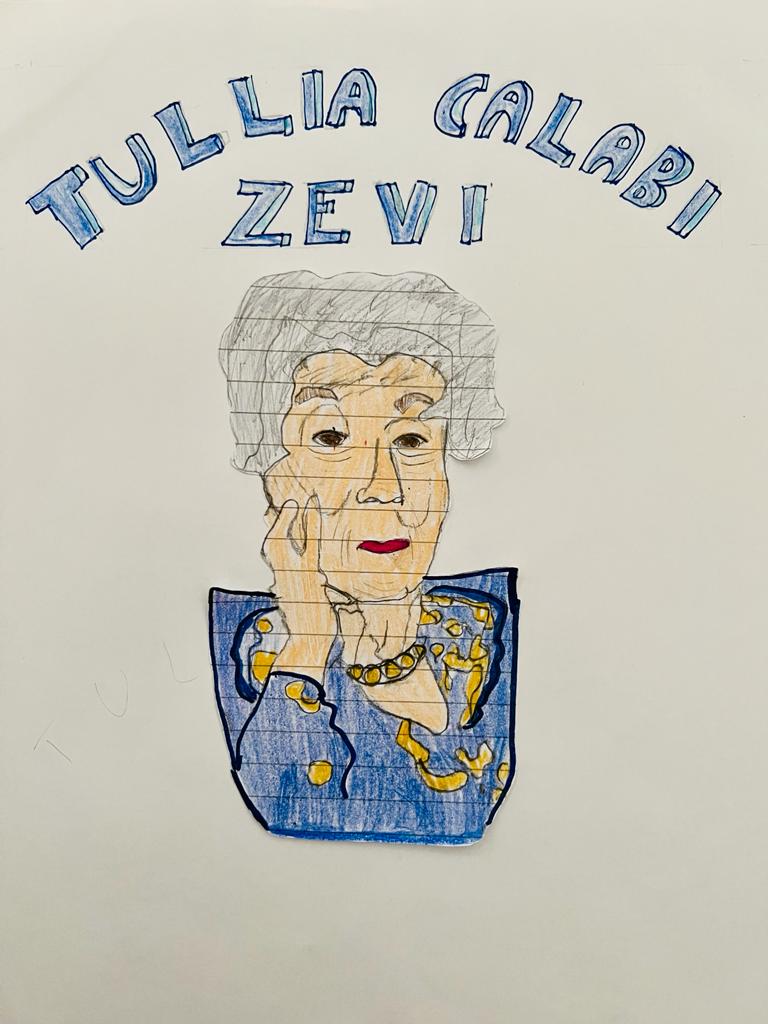 Alunni 5 A Scuola Primaria - plesso di Rende centro
Carta d’identità
NASCITA: Milano 2 febbraio 1919.
ORIGINE: ebrea.
CONIUGATA: Bruno Zevi e madre di Luca e Adachiara.
STUDI: umanistici.
SFUGGE: alla deportazione nazista scappando dalla Svizzera dov’era in vacanza ,in Francia e poi negli Stati Uniti d’ America.
UNIVERSITA’: Milano, Parigi, New York.
FREQUENTA: Circoli antifascisti e lavora presso una radio locale italo-americana.
IN ITALIA: Lavora nel mondo del giornalismo che definisce “ cotto e mangiato”.
- Carica di vice presidente e presidente della Comunità ebraica italiana: unica donna ad aver mai assunto questa carica.
- Lavora come corrispondente per il quotidiano israeliano.
- Candidata al premio “Donna europea dell’anno (1992).
- Premio “8 marzo : la donna nella scuola, nella cultura, nella società”.
- Premio “Donna coraggio 1993”.
- Premio “Firenze –Donna” per i successi internazionali .
- Autrice  del libro “Ti racconto la mia storia. Dialogo tra nonna e nipote sull’ebraismo”.
MORTE: Roma 22 gennaio 2011.
CITAZIONI: “Dovremo cercare di trarre delle conclusioni da un’esperienza che ha travolto milioni di esseri umani e capire perché si debba conoscere questa storia , nonché quale lezione potremmo avere da questo passato”.
“In qualche modo questa guerra ha costituito un grande laboratorio in cui sperimentare il coraggio e la generosità di alcuni e la preoccupazione , la paura , il silenzio e la responsabilità di altri”.
 Gli alunni della V C di Rende Centro.
Alunni 5 A Scuola Primaria - plesso di Rende centro
Il valore della cultura
Giorgia Amica, III D - Scuola Secondaria di primo grado
Le ali della speranza
Raffaele Calabria, III B - Scuola Secondaria di primo grado
Attività realizzate dalle docenti 
Alessandra Fantozzi, Rosa Perricelli, Sonia Bernaudo, Maria Adele Notti, Elvira De Leonardis, Isabella Vommaro, Rosetta Rescia, Fiorella Mandarino- Scuola Primaria
Katiuscia Milié e Ilaria Piluso - Scuola Secondaria di Primo grado